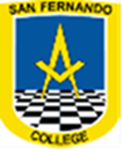 Material de apoyo lenguaje, textos expositivos e informativos
Programa de integración Escolar
San Fernando College
Educadora Diferencial: Paulina Albornoz Ch.
Texto informativo
Los textos informativos tienen por objetivo transmitir información sobre un hecho o un tema concreto.
Este tipo de textos pretenden ser objetivos, dado que su intención es informar. Además, deben facilitar la comprensión de la temática explicada y dar suficientes detalles como para que el lector pueda entender qué es lo que se le está explicando.
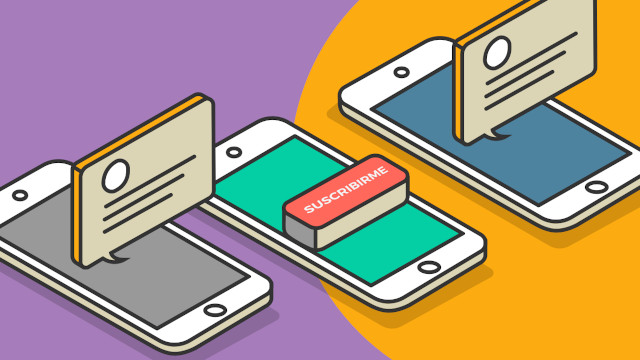 Características del texto informativo
Este tipo de textos describen acontecimientos y temáticas reales. Su propósito es transmitir información sobre la realidad, tocando diferentes temáticas. Por lo tanto, se trata de un tipo de texto en el que los datos descritos no son ficción o, al menos, están sustentados en un hecho real.
Se evita repetir algo que ya ha sido previamente explicado y la información pretende ser dada de la forma más clara posible. Su estructura consta, generalmente, de una introducción, un desarrollo y una conclusión.
El lenguaje utilizado puede ser especializado, variando de acuerdo con la temática explicada. Además, este lenguaje debe ser coherente, directo, objetivo y se debe evitar utilizar recursos lingüísticos tales como metáforas o jerga popular, dado que puede hacer que el lector interprete la información explicada de una forma diferente a cómo ha pretendido el emisor.
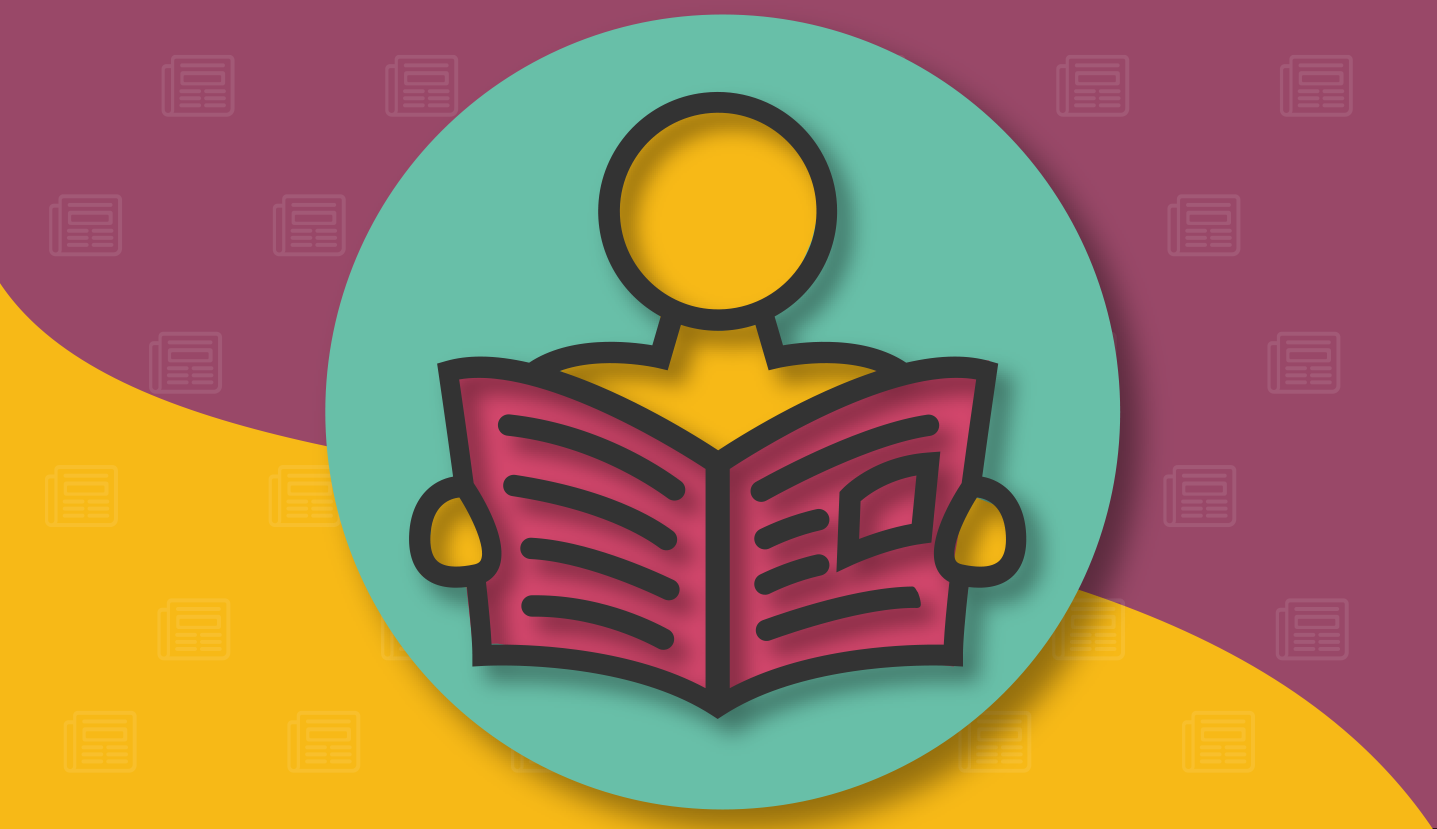 Para facilitarle al lector la búsqueda y comprensión de la información, en el texto informativo se pueden incorporar varios recursos: índice, texto en negrita o resaltado, glosario con palabras especializadas, gráficos, leyendas, tablas, además de referencias para poder expandir todavía más el conocimiento.
Para que un texto informativo sea adecuado, es necesario que el contenido expuesto sea preciso y explicado de una manera impersonal. El propósito de este tipo de texto es siempre el de explicar a un lector una determinada temática, y que al acabar de leerlo haya adquirido un nuevo conocimiento.
Las ideas expuestas en el texto deben venir correctamente ordenadas. Por este motivo, habitualmente se recurre a ejemplos, fuentes bibliográficas y clarificaciones por tal de lograr que el receptor entienda plenamente la temática que se le está explicando. Un aspecto que pudiera parecer una obviedad es la importancia de saber utilizar correctamente los signos de puntuación: punto, coma, signos de interrogación, etc.
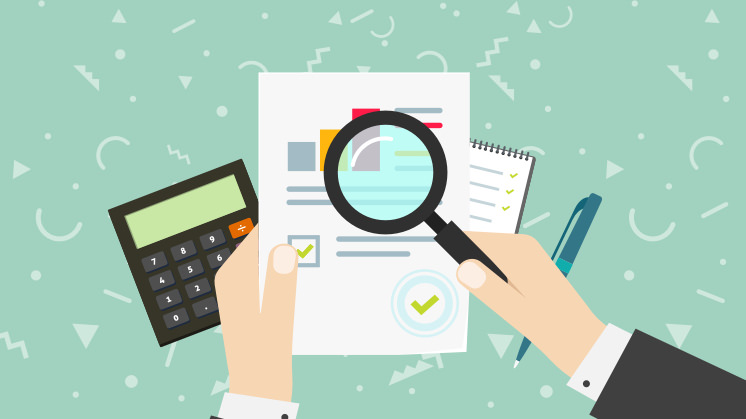 Tipos:
NOTICIA: Se trata de la descripción de un acontecimiento reciente que el emisor desea que se haga público. Es el texto informativo de referencia, dado que en la noticia el emisor trata de explicar el suceso de la forma más fiel a la verdad posible.

CARTA FORMAL: Su principal objetivo es transmitir al receptor información que le concierne, que debe ser tratada seriamente. Habitualmente las cartas formales son escritas para personas que no son conocidas personalmente o con las que no se tiene una relación de amistad y camaradería. También se puede redactar este tipo de texto informativo a una autoridad o a una empresa, por poner algunos ejemplos.

MEMORANDUM O MEMORANDO: Básicamente es una carta, pero mucho más breve. Se utiliza mucho en las empresas y otros tipos de organizaciones, dado que permite comunicar de forma rápida y sintética. En este tipo de texto informativo el lenguaje es formal, pero no requiere de todos los aspectos protocolarios que hay en las cartas.

INFORME: Es un texto informativo cuyo propósito es el de divulgar. Es por este motivo que es un tipo de texto muy utilizado en disciplinas científicas, investigaciones o para describir la situación de una empresa. Al tratarse de un texto divulgativo, cabe destacar que no tiene por finalidad la de persuadir a su lector. Sin embargo, en este tipo de textos se pueden incluir recomendaciones para guiar a quien lo está leyendo a un objetivo concreto.
Texto expositivo
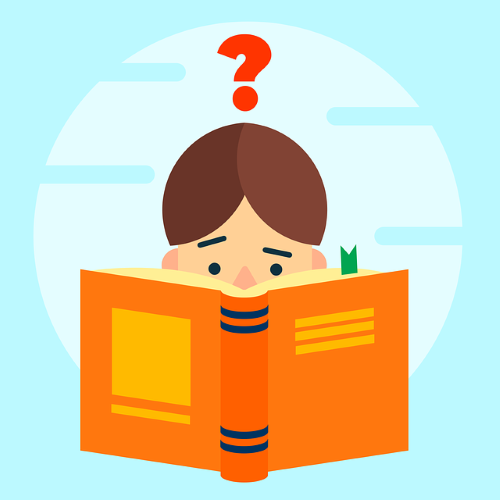 El texto expositivo es un tipo de discurso en el que se expresa, de la forma más objetiva y precisa posible, temáticas muy variadas. Pueden ser de prácticamente cualquier cosa, como medicina, química, ornitología.
Características del texto expositivo
El texto expositivo es el tipo de discurso en el que se expresa conceptos, ideas o hechos de la forma más objetiva y precisa posible. Se enfoca, principalmente, en informar de forma explícita sobre los puntos más importantes de un tema, situación o hecho. El autor debe dejar de lado toda opinión personal, es por este motivo que en estos textos se usa como recurso textual la tercera persona del singular.
Generalmente, estos textos son los que se usan en divulgación, especialmente para dar a conocer ideas o conceptos varios para un amplio público. Igualmente, también hay textos expositivos más especializados, en los que se presentan temas pertenecientes a varios ámbitos, como pueden ser el científico, el jurídico, el académico, el histórico, y muchos más.
Como los textos expositivos se pueden encontrar en un sinfín de temáticas y ámbitos, no existe una extensión mínima para este tipo de textos. Dependerá todo de la temática que se aborde, yendo desde un simple párrafo a todo un libro.
Es muy importante entender que los textos expositivos y los textos argumentativos son cosas bien diferentes. En el segundo caso, se expone una opinión, con la intención de convencer al lector, además de difundir las ideas del autor.
Tipos:
DIVULGATIVOS: Los textos divulgativos son aquellos cuya finalidad es la de explicar un tema de interés general, dirigidos a sectores amplios de la población. Esta clase de discursos no requieren de lenguaje muy especializado ni tampoco se espera que el lector posea unos conocimientos demasiado profundos sobre la materia que en ellos se aborda. Algunos ejemplos de textos divulgativos que podemos encontrar son libros de texto escolares, artículos de periódico y de enciclopedias o, sin ir más lejos, este mismo artículo.

ESPECIALIZADOS: A diferencia de los divulgativos, los textos especializados son aquellos que se basan en explicar, de forma detallada, un tema complejo. Están dirigidos a un público con conocimientos en el área de la temática desarrollada. El lenguaje utilizado es más técnico y profundo, siendo necesario conocer el vocabulario específico para poder comprender el texto en su totalidad. Comúnmente, estos textos son los que se desarrollan en campos como medicina, química, mecánica, derechos...
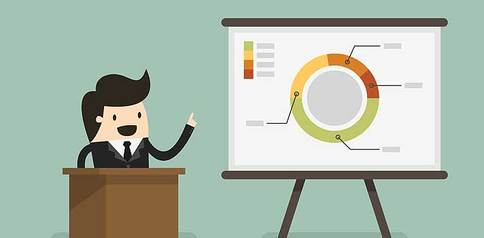 “SEMEJANZAS Y DIFERENCIAS ENTRE 
TEXTO INFORMATIVO Y EXPOSITIVO”
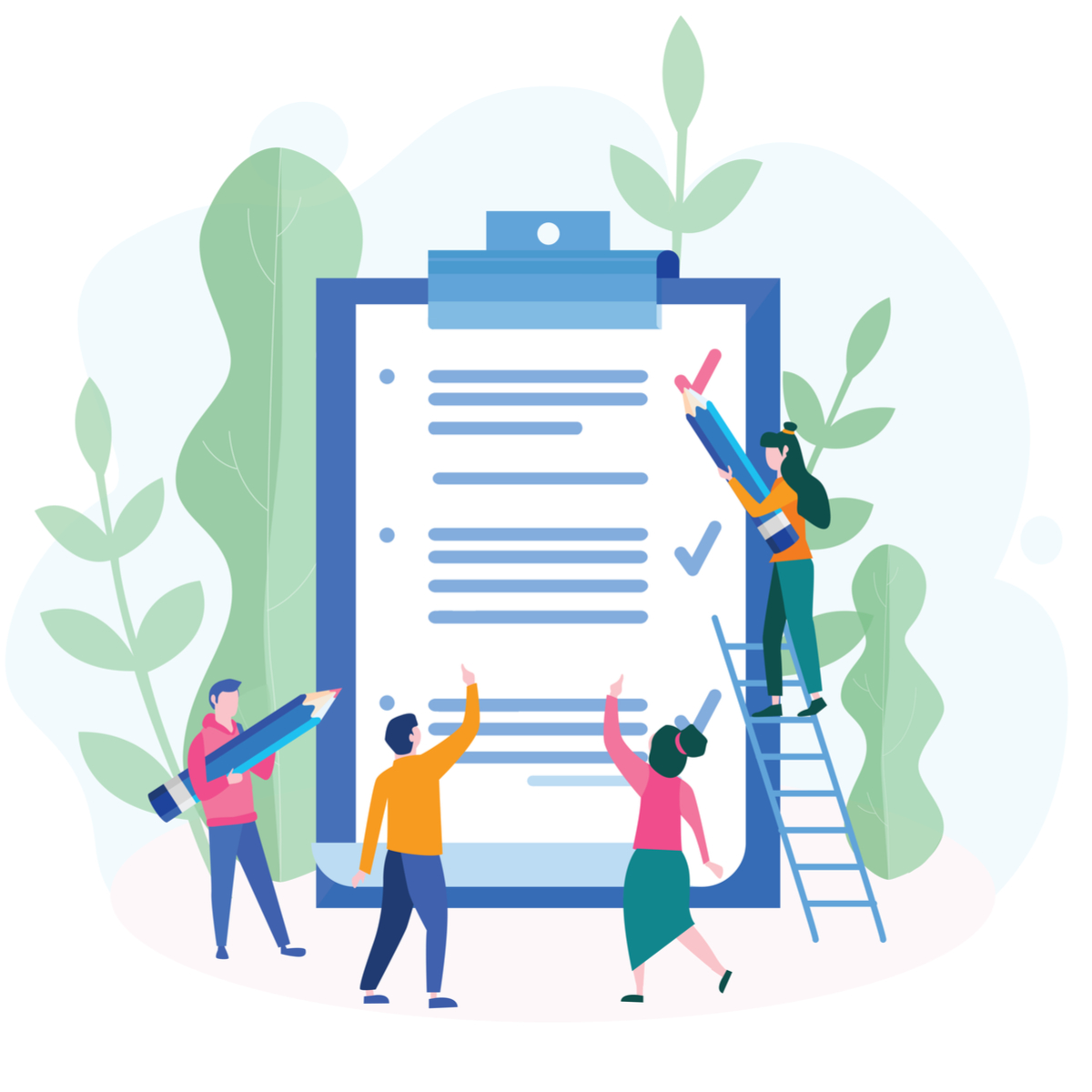 SEMEJANZAS:
Ambos proporcionan información objetiva.
En ambos se utiliza la tercera persona.
No se utilizan personajes.
En ambos se evitan las repeticiones.

DIFERENCIAS:
El informativo relata sucesos mientras que el expositivo proporciona información más formal.
El informativo busca la opinión pública, el expositivo sólo enuncia.
El informativo utiliza técnicas referenciales, el expositivo utiliza técnicas demostrativas.
El expositivo presenta claves explícitas para enunciar, el informativo sigue una historia que no se distingue tan fácilmente.
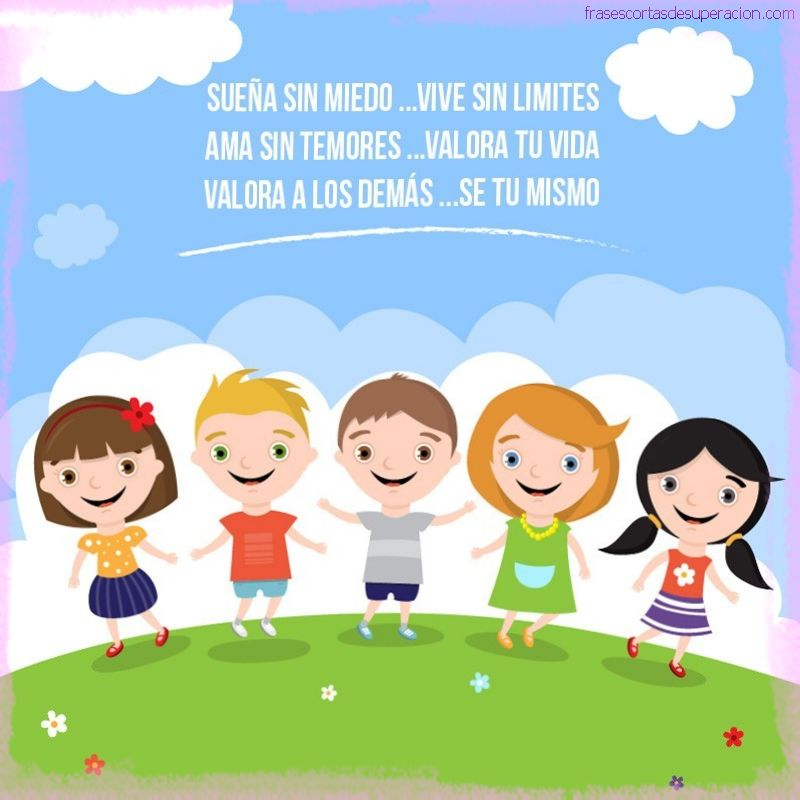 ¡Que tengan una excelente semana mis queridas y queridos estudiantes!